Üdvözöljük önöket Jó szórakozást
Geometria az építészetben
Olyan alapvető geometriai formákat, mint a szabályos és félig szabályos testek. Ezek ismerete azért fontos, mert a  bemutatott különleges tartószerkezetek sok esetben ezeken a formákon alapulnak. Ezek az origami és  szerkezetet.részletesebben ismertetett testek mellett nem szabad megfeledkezni olyan geometriai formák építészeti alkalmazásairól sem, mint a gömb, henger és a kúp, valamint a belőlük képzett kupolák és boltozatok.
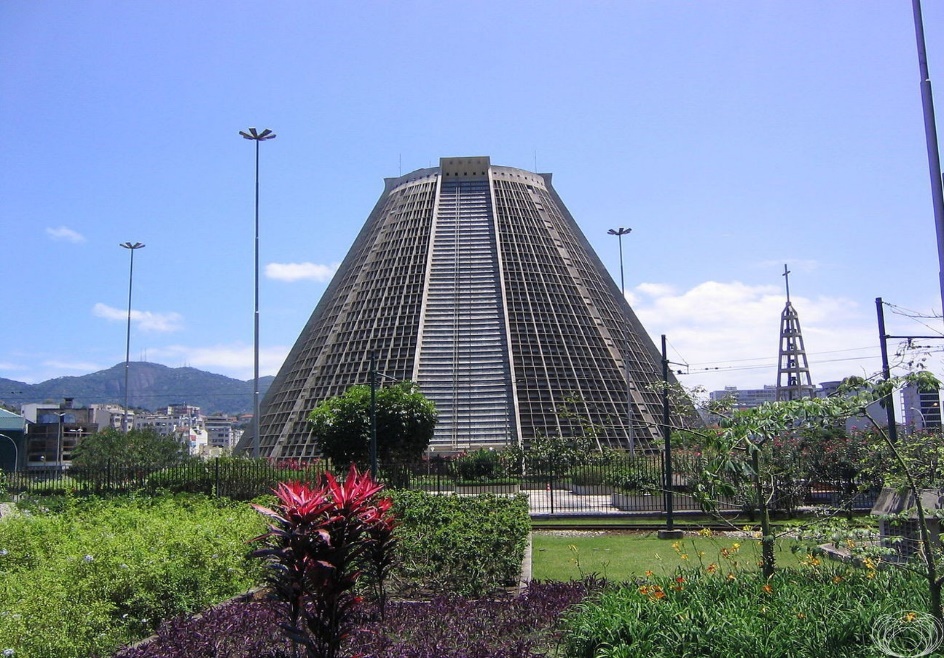 „A létforma magára a tárgyra vonatkozik,...,mint reális alkotásra,-a hatásforma képzete ezzel szemben a tárgynak,...optikai képére.”Adolf Hildebrand 1893 JEL –MEGJELÖLÉS -JELKÉPhely, kor, megrendelő, tervező, építőhelyszínválasztásbeépítés: szoborszerűségméret: viszony a környezethezforma
Szimetria az építészetben
Az építész  mérnököknek  nem csak számolniuk kell Jól hanem a geometriát is kell ismerniük. 
A képen látható a magyar parlament .
A Bucsai park
A bucsai parkban szimetrikus testek is megtalálhatók.
Dominik ,Máté, Levi
köszönjük a figyelmet 